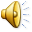 СТАРЫЙ НИЖНИЙ
НОВГОРОД
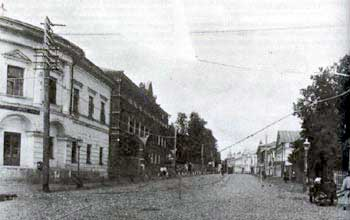 Ул. Пискунова
XIX
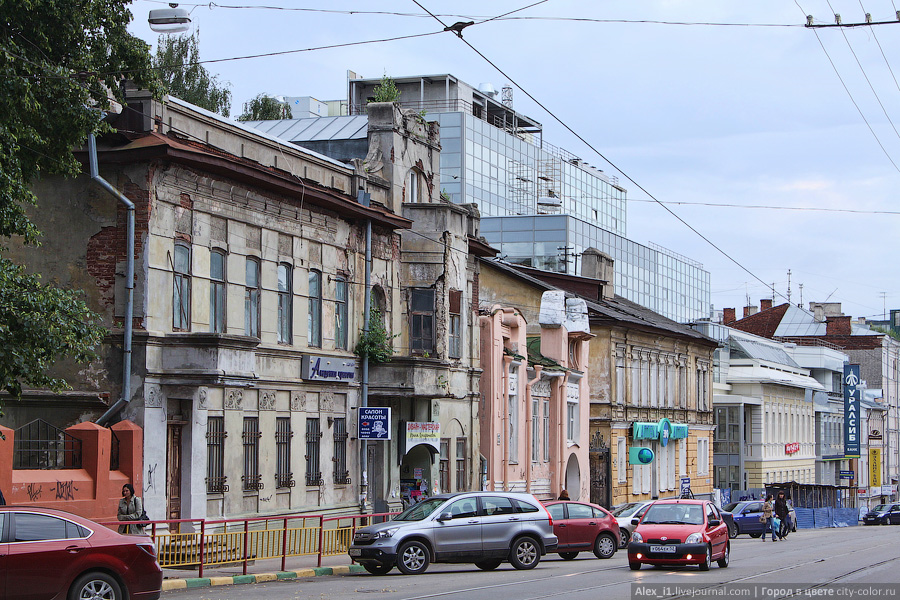 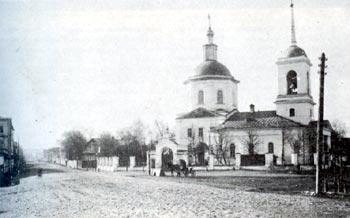 Ул.Варварская
XIX
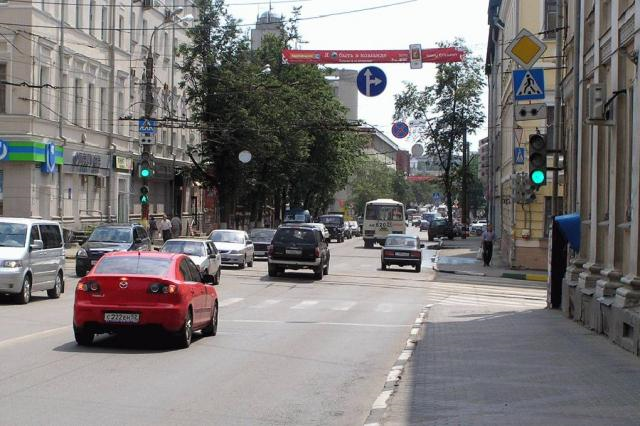 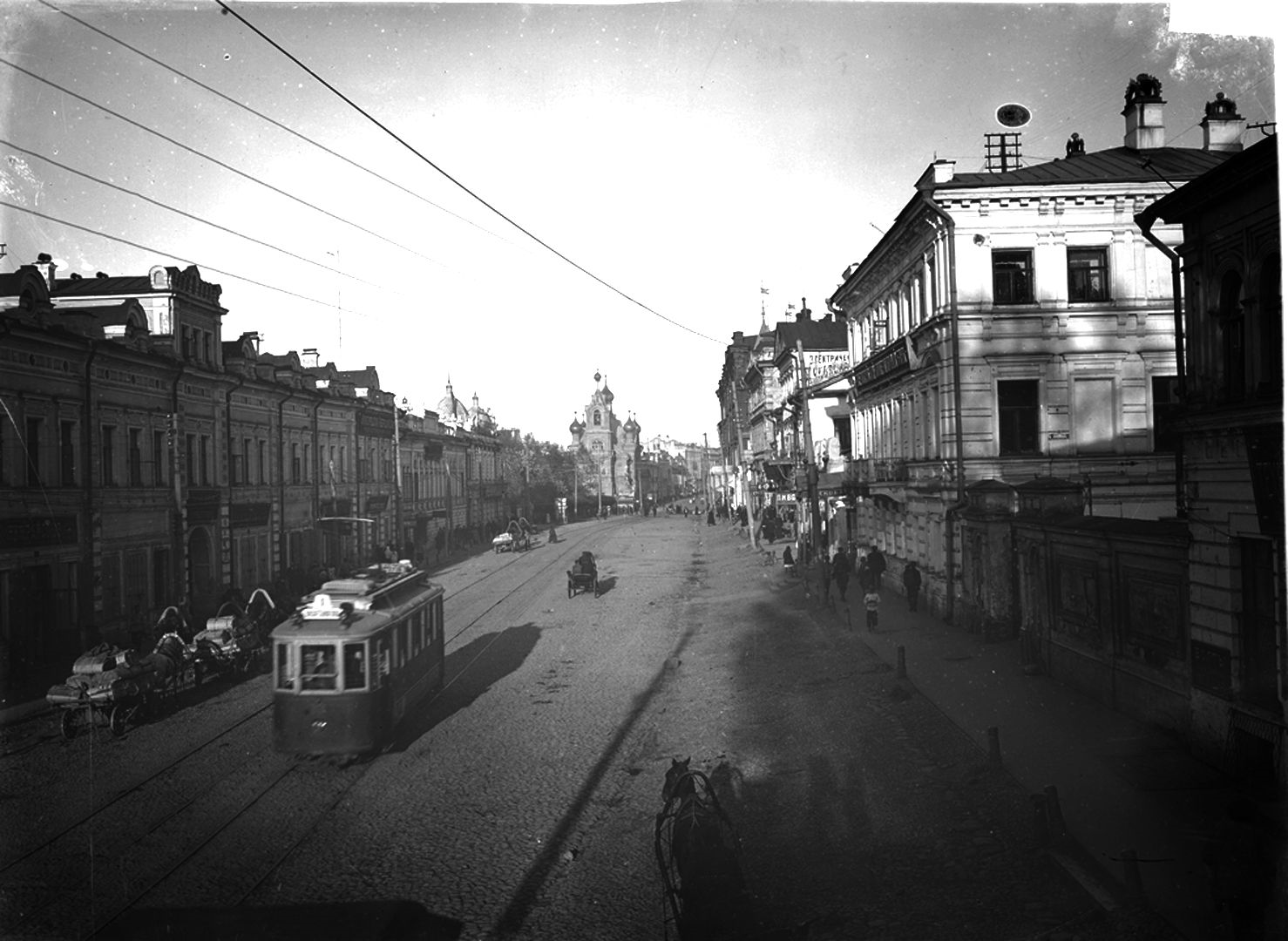 Ул.Большая 
Покровская
XIX
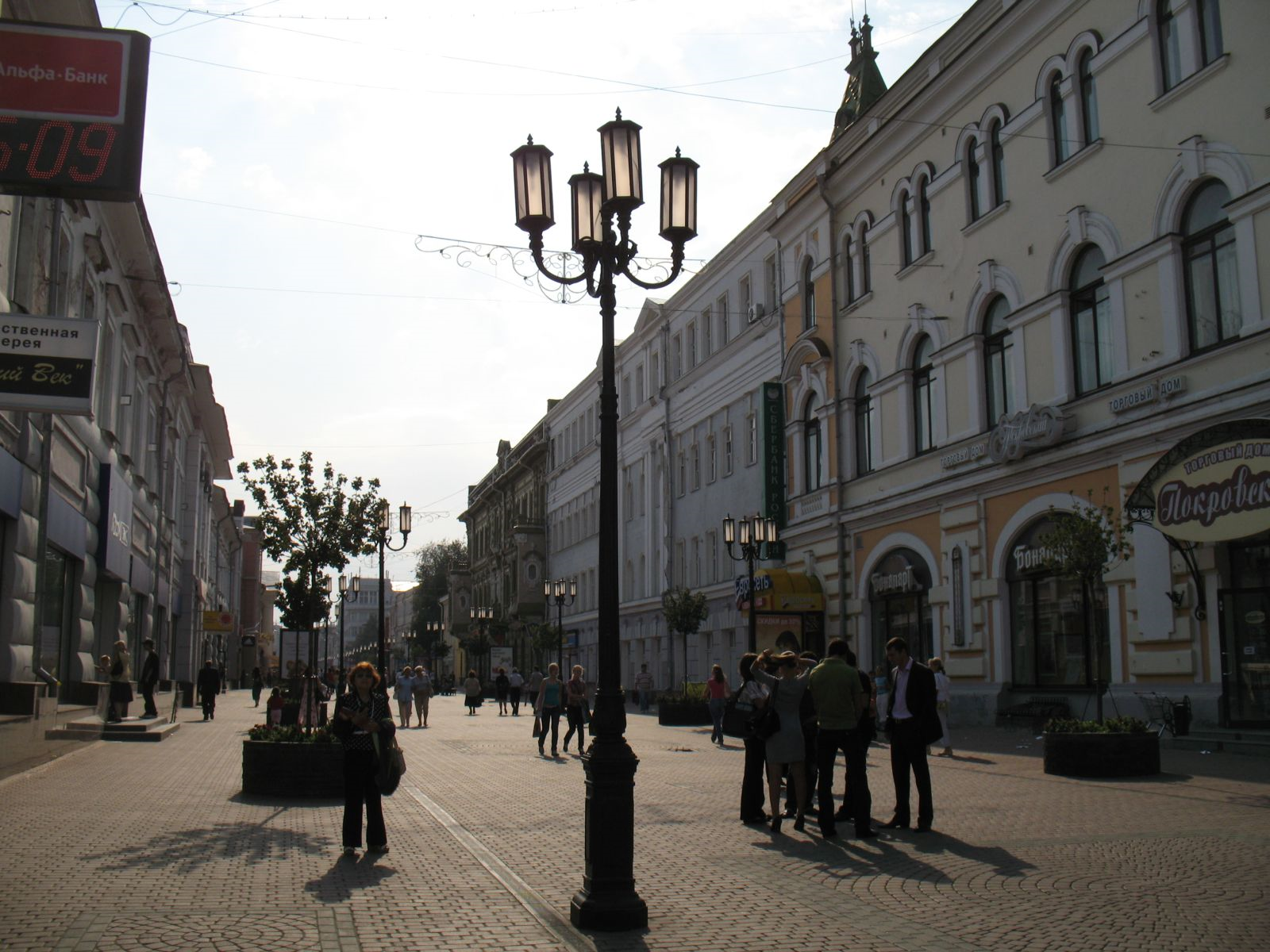 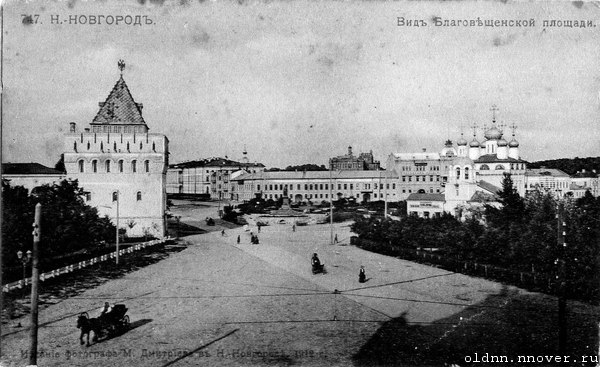 Пл. Минина
 и Пожарского
XIX
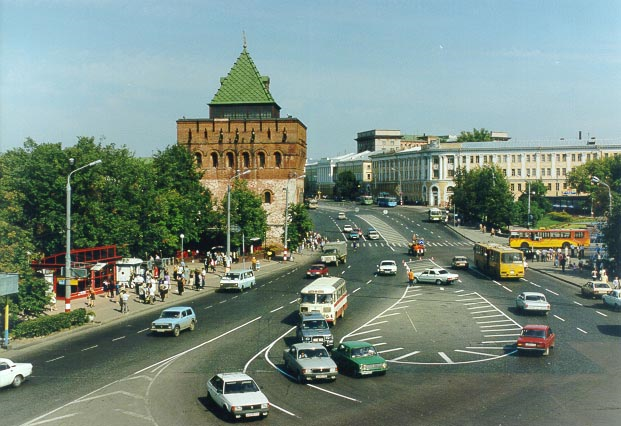 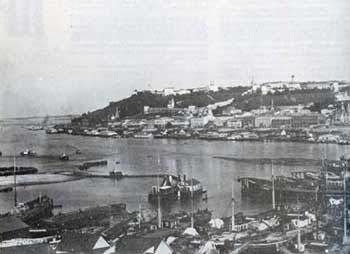 Вид на Кремль
XIX
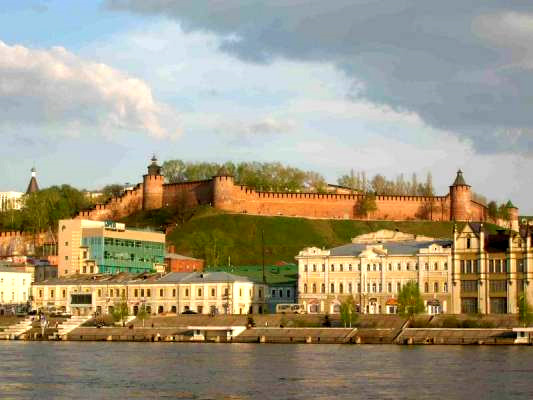 Автор

Васенин Кирилл
Школа №102
 Нижегородский район